ΚΩΣΤΟΠΟΥΛΟΥ ΗΛΙΑΝΑ
ΝΕΕΣ ΤΑΣΕΙΣ ΣΤΗΝ ΠΛΗΡΟΦΟΡΙΚΗ ΤΕΧΝΟΛΟΓΙΑ ΣΧΕΤΙΚΑ ΜΕ ΤΟ CRM ΚΑΙ ΜΕΛΕΤΕΣ ΠΕΡΙΠΤΩΣΕΩΝ
ΑΤΕΙΘ-ΣΧΟΛΗ ΔΙΟΙΚΗΣΗΣ ΟΙΚΟΝΟΜΙΑΣ
ΕΜΠΟΡΙΑΣ ΚΑΙ ΔΙΑΦΗΜΙΣΗΣ
ΙΟΥΝΙΟΣ 2011
Σκοπός της εργασίας
Παρουσίαση νέων τάσεων στην πληροφορική τεχνολογία σχετικά με το CRM
Τα εξειδικευμένα εργαλεία και οι νέες εφαρμογές του CRM
Ανάλυση οφελών του CRM σε 2 αξιόλογες εταιρείες της Β. Ελλάδος
Μελλοντικές προβλέψεις
Αύξηση των δαπανών για αγορά CRM παγκοσμίως
σε 1500 (IT) στελέχη πληροφορικής εταιριών 
σε 40 χώρες
Το SaaS θα υπερβεί τα 4 δισεκατομμύρια δολάρια στα συνολικά έσοδα του λογισμικού το 2014
αντιπροσωπεύοντας πάνω από το 32% της συνολικής αγοράς CRM
Μελλοντικές προβλέψεις
Για το Budget 2011:
Tο 42% των ερωτηθέντων δήλωσαν ότι σκοπεύουν να αυξήσουν τις δαπάνες για το CRM
Tο 39% για σουίτες γραφείου 
Kαι το 36% για το ERP
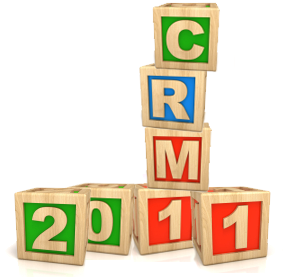 ISOMAT ABEE και CRM
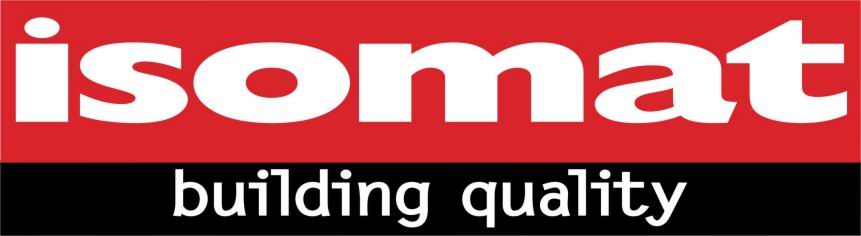 Ταυτότητα: Βιομηχανία χημικών δομικών και κονιαμάτων
Στόχος: 1η θέση στην Ελλάδα
Πρωταρχική ανάγκη: Οργανωμένη και άμεση πληροφόρηση
Εταιρεία πληροφορικής: Momentous 	
		 ‘customise’ πάνω στις ανάγκες της εταιρείας
Συνολικό έργο: Isomat Action
ISOMAT ABEE και CRM
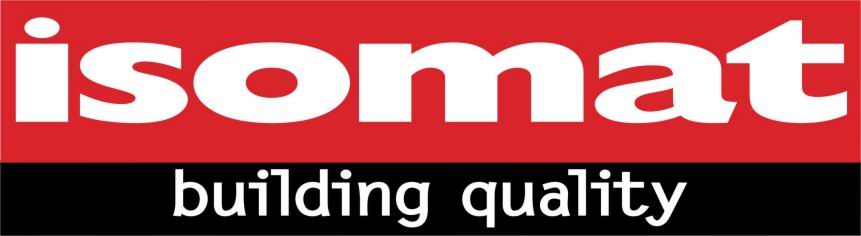 Έναρξη λειτουργίας: Φεβρουάριος 2010
Συνεργασία: To CRM συνδέθηκε με το ERP της εταιρείας
Κοινή ομολογία: Πρόκειται για μία ‘ON LINE Πληροφόρηση’
Μοναδική πρόκληση: Χαμηλές ταχύτητες διαδικτύου
Αντιμετώπιση: Αλλαγή εταιρείας παροχής υπηρεσιών διαδικτύου 	 από Vodafone σε Cosmote
Κύρια επιχειρηματικά και τεχνολογικά οφέλη: 
Άμεση και οργανωμένη πληροφόρηση
Αύξηση της παραγωγικότητας και οικονομία χρόνου
Γενικός έλεγχος και στατιστικά στοιχεία
ISOMAT ABEE και οφέλη
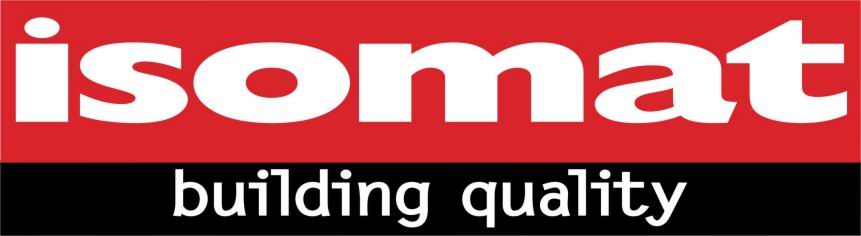 Διευκόλυνση στην επικοινωνία μεταξύ των πωλητών και στον έλεγχο από τους επιθεωρητές
Ιστορικό ταυτότητας πελάτη
Βελτιωμένη και ποιοτικότερη επικοινωνία με τους πελάτες
Εντοπισμός σημαντικότερων πελατών
Όλα καταγράφονται ψηφιακά
ISOMAT ABEE και οφέλη
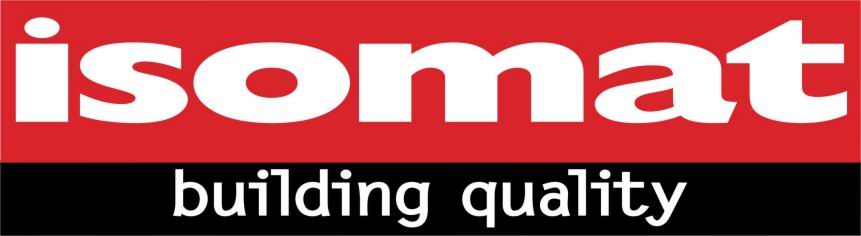 Διευκόλυνση στην κατανομή των ραντεβού ανάλογα με την γεωγραφική περιοχή
Η Διοίκηση έχει πλήρη εικόνα για όλα
Καλύτερη οργάνωση και ενοποίηση των καθημερινών επιχειρησιακών  λειτουργιών 
Μείωση κινδύνου απώλειας πελατών
INFOLAB και CRM
Ταυτότητα: Εταιρεία παροχής υπηρεσιών εκπαίδευσης και πιστοποίησης δεξιοτήτων ανθρωπίνου δυναμικού
Στόχος: Ηγετική θέση στον κλάδο της εκπαίδευσης
Πριν την εφαρμογή: ‘customer’ εργαλεία με περιορισμούς στη διαχείριση δεδομένων 
		   Χωρίς εύχρηστα φίλτρα     		   	 
		   Αδύνατες οι στοχευόμενες καμπάνιες
INFOLAB και CRM
Πρωταρχική ανάγκη: Καλύτερη επικοινωνία
Εγκατάσταση λογισμικού: 2004, Microsoft CRM 1.2
Εκπαίδευση: Μόνο 2 άτομα
Σήμερα: Microsoft CRM Dynamics 4.0
Κυριότερα πλεονεκτήματα εφαρμογής:
Ποιοτικότερη επικοινωνία και άμεση εξυπηρέτηση
Βοήθεια ανάπτυξης και σχεδιασμού νέων στρατηγικών
INFOLAB και οφέλη
Στατιστικά στοιχεία - έρευνα κάθε 3 μήνες 
Εντοπισμός νέων αναγκών εκπαίδευσης και δημιουργία νέων προϊόντων
Στοχευόμενες καμπάνιες - χρήση εξειδικευμένων φίλτρων
Πλήρη εικόνα - ιστορικό του πελάτη
INFOLAB και οφέλη
Διευκόλυνση στην ιεράρχηση των πελατών προς εξυπηρέτηση
Δυνατότητα αναγνώρισης σημαντικότερων πελατών (π.χ. επιχειρήσεις)
Διευκόλυνση στον έλεγχο του προσωπικού
Αξιολόγηση των εισηγητών και βελτιστοποίηση της παρεχόμενης υπηρεσίας
ΤΕΛΟΣ
ΕΥΧΑΡΙΣΤΩ ΓΙΑ ΤΗΝ ΠΡΟΣΟΧΗ ΣΑΣ